Hyresgästföreningen
Undersökning Corona och marknadshyror
Resultat vecka 18-23
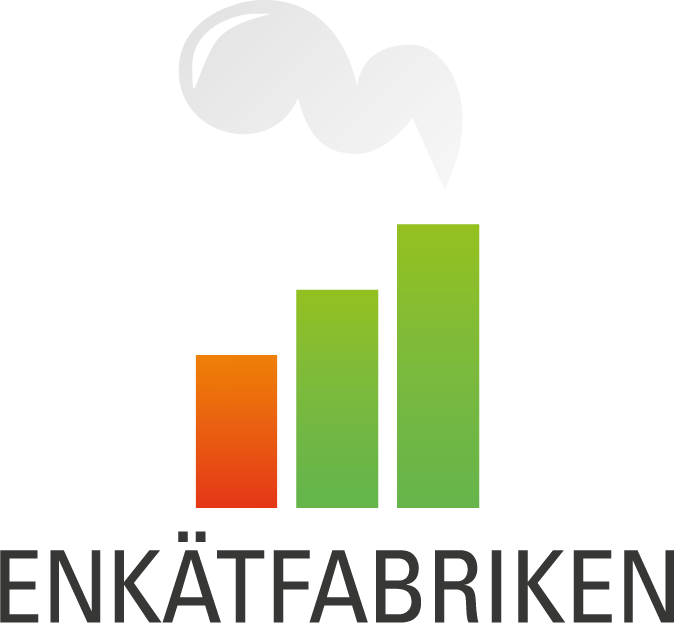 1001
svar
Genomförande
Enkätfabriken har genomfört en undersökning för Hyresgästföreningen kring hyresgästers situation under Corona och attityder kring marknadshyror. Undersökningen genomfördes mellan veckorna 18 och 23. Respondenterna har dragits från en webbpanel och sedan screenats fram så enbart personer i hyresrätt svarat. Resultatet har viktats för att överensstämma med populationen* hyresgäster i Sverige. Urvalet i webbpanelen är slumpmässigt dragit inom geografiska kvoter. Webbpanelen bygger på en slumpmässig rekrytering av deltagare. Urvalet som drogs var baserat på total befolkning, utifrån den screenades personer fram som bor i hyresrätt. Svarsfrekvensen för totala undersökningen som frågorna ingick i var 51%.
*Viktning har gjorts på ålder x kön. Populationsdata är hämtad från SCB: Hushållens boende 2019
Har coronaviruset påverkat någon av följande delar kring ditt boende?
Antal svar = 698
Respondenterna har fått uppge mer än ett svarsalternativ
Har coronaviruset påverkat någon av följande delar kring ditt boende?
Har coronaviruset påverkat någon av följande delar kring ditt boende?
Har coronaviruset påverkat någon av följande delar kring ditt boende?
Undersökningar som leder till utveckling!